Cloud Computing dan Proteksi
Syefira Salsabila
Sesi 1
Rancangan Perkuliahan
VISI DAN MISI UNIVERSITAS ESA UNGGUL
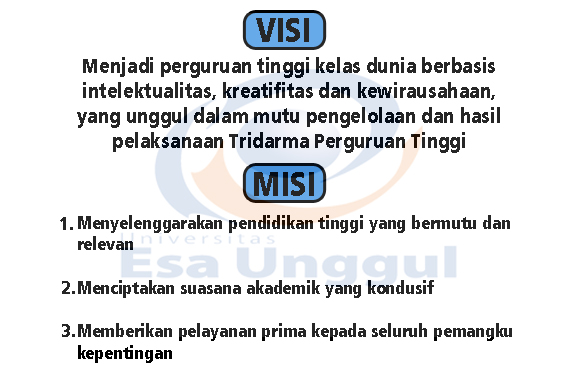 KEUNGGULAN PS MIK
Sarjana Manajemen Informasi Kesehatan Universitas Esa Unggul handal dalam analisis data dan tata kelola informasi kesehatan untuk peningkatan mutu dan efisiensi pelayanan serta keselamatan pasien sesuai kebutuhan lokal, nasional dan global.
PROFIL LULUSAN PS MIK
Analis Data dan Manajer Informasi Kesehatan
Spesialis Koding Klinis
Manajer Unit Kerja MIK (RMIK)
Spesialis Clinical Documentation Improvement (CDI)
Inisiator Perancang dan Pengembang Electronic Health Records (EHR) atau Electronic Medical Records (EMR).
KEMAMPUAN AKHIR YANG DIHARAPKAN
1. Menguasai prinsip dasar dan Konsep dari Cloud  Computing dan untuk Sistem Informasi Kesehatan
2. Mahasiswa dapat memahami dasar-dasar, cara kerja  serta teknologi Cloud Computing dalam bidang  Kesehatan.
3. Mahasiswa mengerti pentingnya menjaga kerahasiaan data
4. Mahasiswa mampu membuat sop mengenai pertukaran data dan informasi melalui media teknologi ataupun tidak
5. Mahasiswa mengetahui perbedaan antara data umum dan data privasi
6. Mahasiswa mengetahui akan bahayanya kebocoran data
7. Mahasiswa dapat mengimplementasikan data managemen
8. Mahasiswa mampu mentata kelola informasi pada industri rumah sakit
Bobot Penilaian Mata Kuliah
Absensi 5%
Tugas Online 30 %
Kuis Online 5% 
UTS 30%
UAS 30%
Bentuk & Metode Pembelajaran
Metoda Belajar:
Hybrid Online

Penilaian:
Gabungan semua komponen yang dievaluasi yaitu: Kehadiran + UTS + UAS + Tugas Online + Kuis Online
Bentuk Evaluasi
UTS : Model UTS berbentuk PG dan Essay, dengan ketentuan bahwa tidak ada ujian susulan kecuali mahasiswa dirawat di RS, terdapat keluarga yang meninggal dunia, acara lamaran dan menikah, kedinasan (dibuktikan dengan adanya surat dinas yang resmi)
UAS : PG dan Essay (sama dengan UTS).
Remedial didakan untuk yang bernilai E-C dan mendapatkan maksimal nilai B
Peraturan Ujian
Mahasiswa dilarang mencotek kepada temannya. Jika ditemukan jawaban yang sama banget akan dikurangi nilainya sebesar 30% bagi yang memberi dan meminta jawaban
Mahasiswa dilarang menyalin jawaban dari Google. Jika kedapatan ditemukan jawaban yang sama dengan yang di google maka akan dikurangkan nilainya sebesar 50%
Video
Modul
Kuis
Tugas
Link untuk jurnal, ebook, dll
Forum atau Chatting
Elcom, T. (2012). Cloud Computing–Aplikasi berbasis web yang menguvah cara kerja dan kolaborasi anda secara online, Yogyakarta: CV. Andi Offset.
Cloud computing-Teori dan aplikasi, Deepublish Bandung, Achmad Fuad.
Furht, B., & Escalante, A. (2010). Handbook of cloud computing(Vol. 3). New York: Springer.
Anggeriana, H. (2011). Cloud Computing (Komputasi Awan). Diunduh pada tanggal, 26.
Krutz, R. L., & Vines, R. D. (2010). Cloud computing security architecture. Cloud Security: A Comprehensive Guide to Secure Cloud Computing. Indianapolis, IN: Wiley, 179-80.
HEALTH INFORMATION EXCHANGE – NAVIGATING AND MANAGING A NETWORK OF HEALTH INFORMATION SYSTEMS
Brian E. Dixon MPA, P.hd, FHIMSS’
Elsevier – 2016
Studi kasus di lapangan
Jurnal terkait (Nasional dan Internasional)
https://www.healthit.gov/topic/health-it-basics/health-information-exchange
Cloud Computing dan Proteksi
Syefira Salsabila
Sesi 2
Cloud Computing dan Proteksi Data Kesehatan
komunikasi pada cloud computing dikatakan aman jika telah memastikan beberapa hal
Confidentiality 
Kepastian bahwa hanya orang/bagian yang berhak atau yang seharusnya, yang boleh mengakses data dan menerima data. Beberapa hal yang menjadi bagian dari kebutuhan telekomunikasi dalam menjamin confidentiality : 
Network security protocols 
Network authentication services
Data encription services 
 
Integrity 
Kepastian bahwa data tidak berubah karena suatu yang tidak direncanakan atau tidak diinginkan. Integrity berarti menjamin pesan telah terkirim dan diterima. Dan pesan tersebut tidak berubah. Beberapa bagian dari integrity yaitu: 
Firewall services
Communications Security Management 
Intrusion detection services 
 
Availability 
Kepastian bahwa data atau informasi pada jaringan dapat diakses di waktu dan dimana data/informasi itu dibutuhkan. User yang terotorisasi dapat diijinkan mengakses jaringan atau sistem saat dibutuhkan. Beberapa bagian yang harus diperhatikan untuk menjamin availability yaitu:
Fault tolerance untuk availability data, seperti backups, redundant disk system
Acceptable logins and operating process performances
Reliable and interoperable security processes and network security mechanisms
Bahaya pada Teknologi Cloud Computing
Dengan adanya aspek keamanan, dapat mencegah danger atau bahaya dan vulnerabilities atau aspek kerentanan terhadap suatu aplikasi yang mengadaptasi teknologi Cloud Computing. Untuk aspek danger yang dapat timbul dari penggunaan teknologi Cloud Computing antara lain:
17 September 2007
HL7 EHR Interoperability Project Team
16
a. Disrupts Services
Maksudnya adalah layanan terganggu, biasanya hal ini terjadi karena faktor alam, karena cuaca yang kurang baik sehingga koneksi tidak dapat berjalan dengan baik atau adanya bencana alam yang membuat server penyedia layanan bermasalah dan tidak dapat berjalan sebagaimana semestinya.
b. Theft of Information
Hal inilah yang akan dibahas secara lebih mendalam di dalam makalah ini. Pencurian data menjadi isu yang cukup menarik, karena banyaknya cara-cara pencurian data seperti DoS (Denial of Service) maupun tipe pencurian data yang lain. Aplikasi dengan teknologi Cloud Computing merupakan aplikasi yang sangat rentan dengan pencurian data. Hal ini karena data disimpan di server yang berada di internet, sedangkan jaringan di internet sangat rentan untuk disadap atau dicuri.
c. Loss of Privacy
Bahaya ini adalah dengan hilangnya Privacy dari User atau pengguna karena menyerahkan dokumen yang dianggap penting dan rahasia kepada pihak penyedia pelayanan. Hal ini cukup membahayakan bila terjadi kebocoran data. Selain itu hal – hal pribadi milik pengguna sudah tidak dapat terjamin lagi kerahasiannya.
d. Damage information
Data yang dimasukkan melalui jaringan internet dapat rusak, hal ini karena koneksi jaringa yang kurang baik, sehingga data menjadi corrupt dan juga tidak digunakan kembali. Hal ini cukup mengganggu bila data yang rusak cukup banyak dan tidak memiliki Backup.
Keamanan Data dan Layanan
Pencurian data dalam teknologi Cloud Computing merupakan salah satu isu keamanan yang cukup besar. Hal ini karena setiap hacker dapat menggunakan berbagai cara untuk mendapatkan informasi yang dibutuhkan dari suatu perusahaan tertentu. Ada beberapa cara untuk dapat mencegah hal ini dapat terjadi. Beberapa cara pencurian data dapat dilakukan dengan cara sebagai berikut:
a. Denial of Service 
b. QoS Violation
c. IP Spoofing 
d. Port Scanning 
e. ARP Cache Attack
Setiap level di atas, harus diberikan keamanan yang baik. Misal untuk server acces akan diberikan firewall yang baik, agar tidak dengan mudah server ditembus oleh hacker. Secara khusus akan dibahas mengenai keamanan di dalam datacenter access security. Data dapat dicuri secara fisik yaitu mengambil data langsung ke pusat pata/data center maupun dapat mencuri dengan cara hacking langsung ke dalam basis data. Untuk keamanan di dalam Sebuah data center diperlukan beberapa hal untuk mencegah terjadinya pencurian informasi, hal ini lebih kearah fisik untuk pengamanan data center. Pengamanan ini dilakukan oleh pihak penyedia layanan.
Adapun prosedur keamanan yang dapat dilakukan
Penggunaan petugas keamanan yang profesional yang dilengkapi dengan kamera pengawas dan berbagai sistem keamanan yang lainnya. 
Untuk setiap petugas yang sudah tidak bertugas di dalam pusat data harus dihapus hak aksesnya untuk dapat masuk ke dalam pusat data. Bila hal ini tidak dilakukan, maka akan sangat dimungkin bila pencurian data dapat dilakukan.
Setiap akses secara elektronik dan akses secara fisik ke dalam pusat data yang dilakukan oleh pegawai harus dilakukan audit secara rutin. Hal ini dimaksudkan agar perusahaan dapat mengetahui track record dari setiap pegawai. 
Digunakan aplikasi untuk melakukan proses audit,hal ini dilakukan agar dapat mengetahui bagaimana data disimpan, dijaga, digunakan dan data tersebut akan diverifikasi dengan peraturan yang sudah ada.
Selain itu untuk keamanan sebuah pusat data diperlukan tempat penyimpanan yang mudah dijangkau tetapi dengan tingkat keamanan yang tinggi dan juga diperlukan sebuah Backup Storage. Sedangkan untuk pengamanan dari segi digital, dapat digunakan beberapa cara sebagai berikut:
Dapat dibuat 1 buah server yang berada di Front-End. Server ini berfungsi untuk menjadi server palsu, yang di dalamnya bukan berisi data asli milik Perusahaan Penyedia Pelayanan, dapat dibuat juga beberapa server storage seperti ini agar dapat mengelabui para hacker yang akan melakukan pencurian data.
Untuk keamanan juga dapat digunakan authentifikasi yang berlapis. Hal ini dimaksudkan agar keamanan dapat berlapis dan juga hanya beberapa user saja yang memiliki Privilledge khusus yang dapat mengakses Data Center utama.
Dapat menggunakan koneksi VPN ( Virtual Private Network ), dimana antara Server dan User dapat saling berhubungan di dalam satu jalur saja. Jalur Khusus ini dapat membantu keamanan jaringan.
Diperlukan juga satu layer khusus untuk Anti-Virus, hal ini juga dapat mencegah bila ada penyusup yang akan masuk ke dalam aplikasi
Serangan-serangan yang pernah terjadi pada cloud database
Denial Of Services Attack
Ransomware
SQL Injection
Exploit
Pivoting
Brute Force Attack

Apa yang perlu dilakukan?